TOUCH
제품소개서
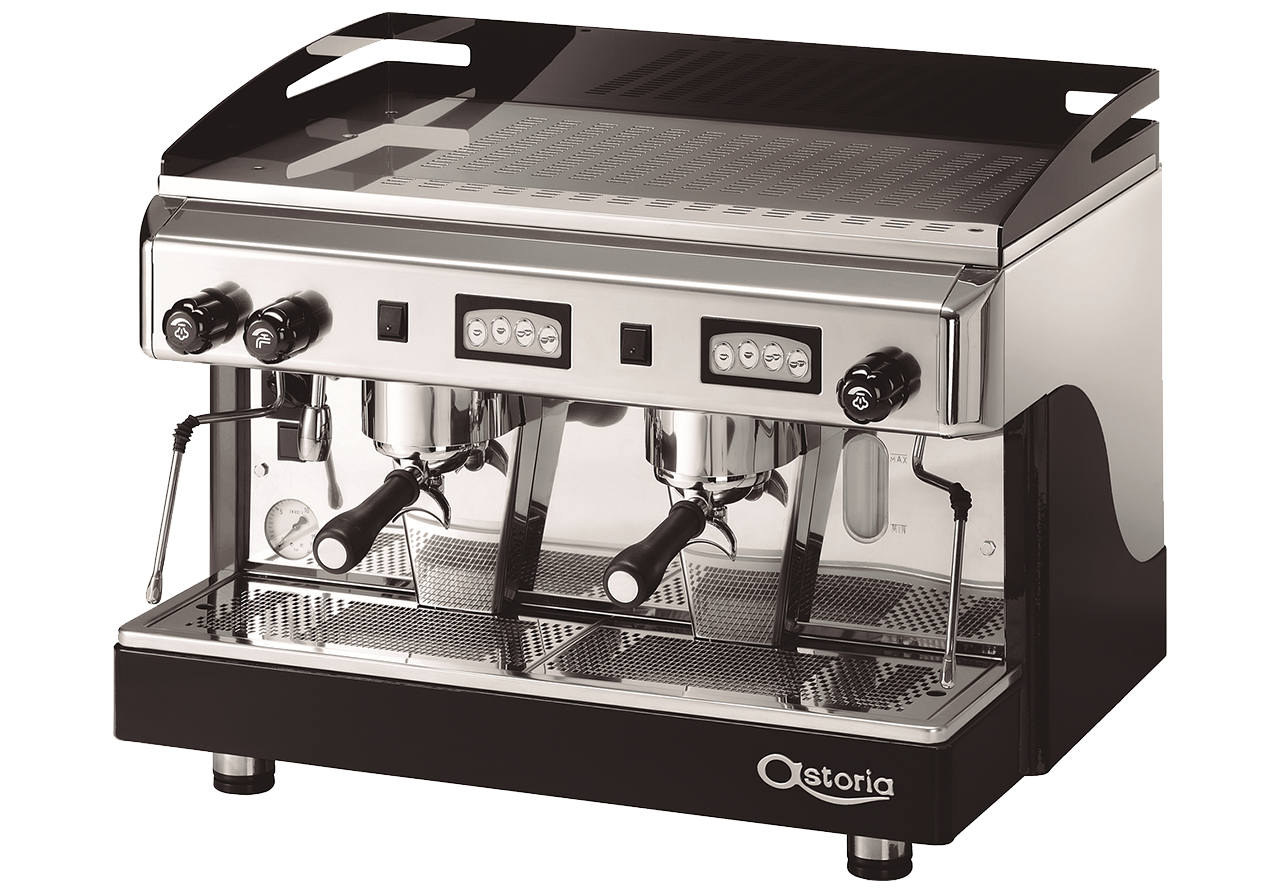 터치
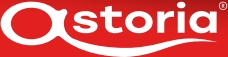 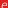 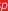 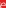 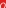 TOUCH
SAE   ELECTRONIC AUTOMATIC SYSTEM
[기본사양]
4개의 물량설정 터치 패드 
비상용 수동 추출 스위치
자동세척기능

[옵션]
워머 (2-3 Gr.)
작업 표면의 LED 조명
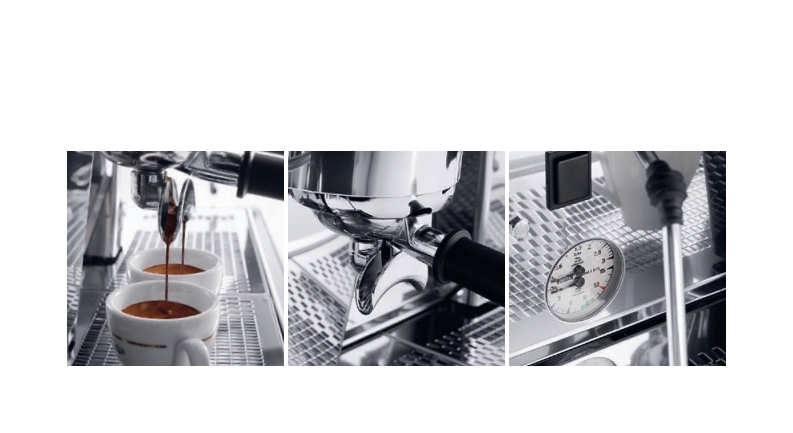 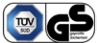 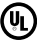 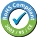 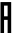 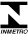 MADE  IN  ITALY
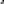 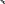 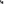 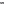 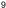 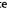 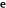 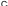 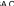 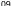 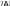 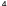 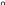 3
TOUCH
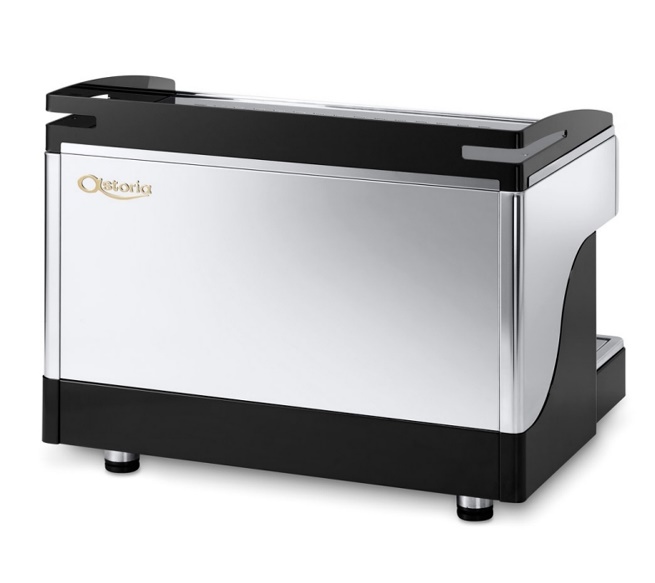 SAE   ELECTRONIC AUTOMATIC SYSTEM
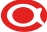 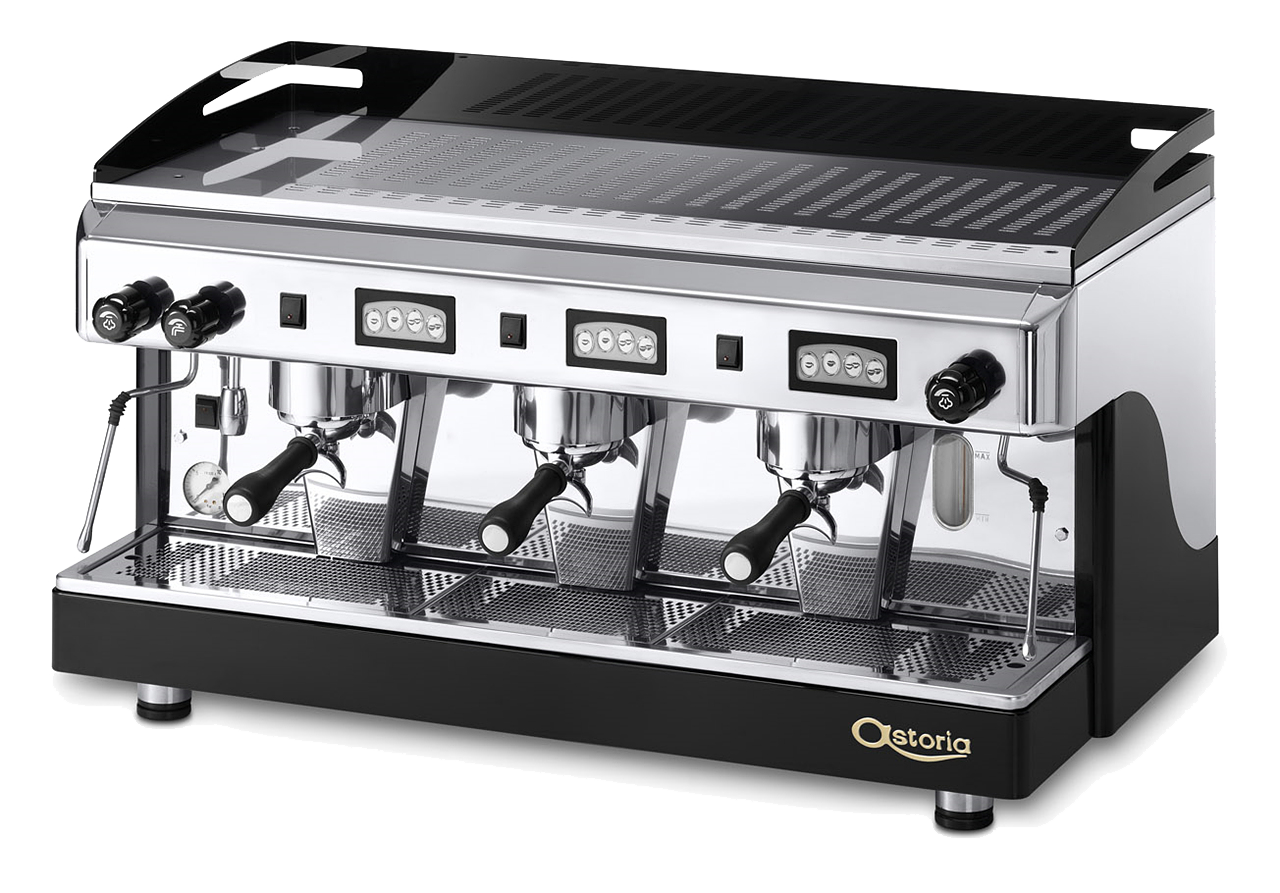 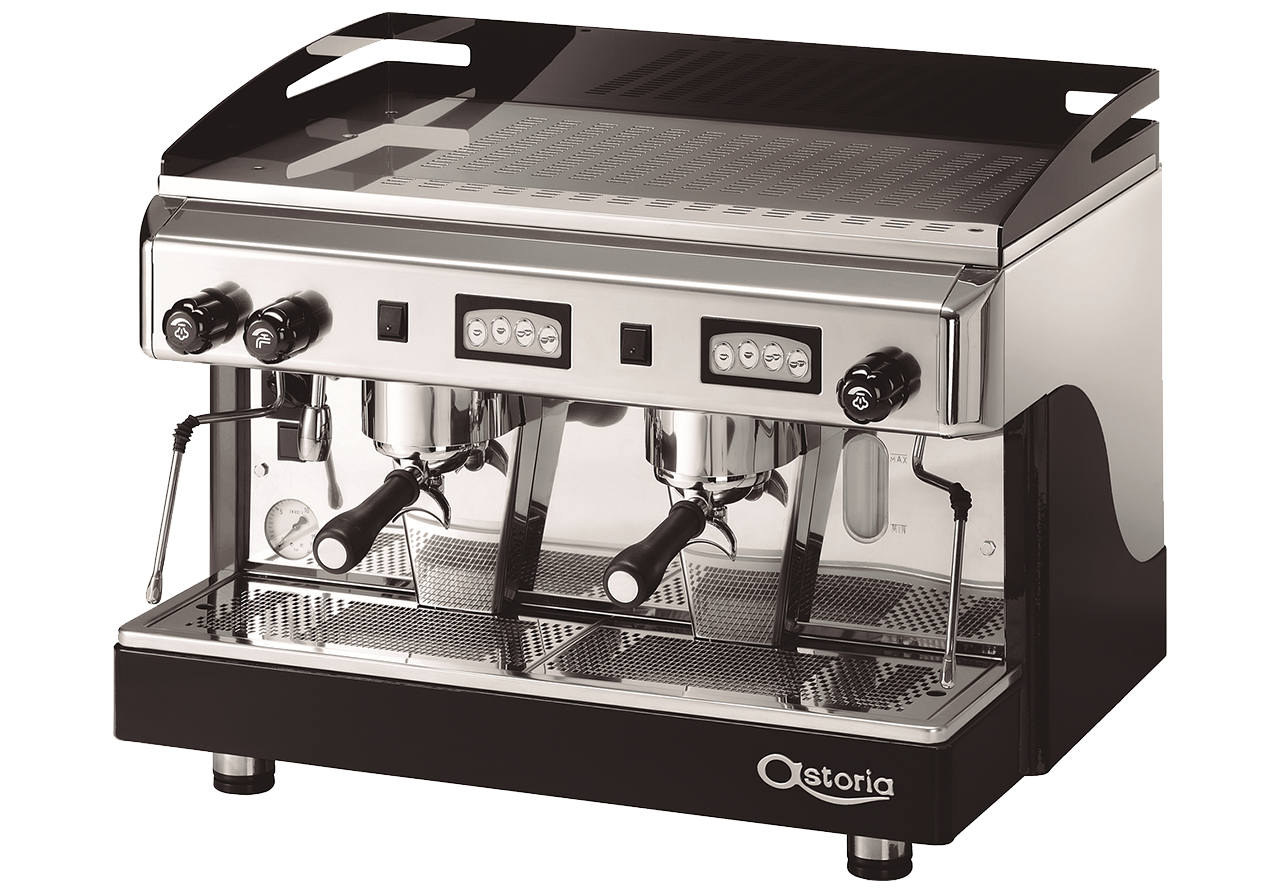 2GR
3GR
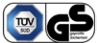 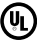 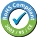 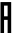 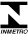 MADE  IN  ITALY
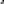 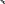 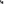 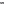 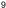 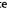 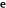 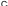 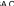 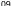 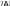 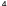 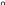 5
6
TOUCH
SAE   ELECTRONIC AUTOMATIC SYSTEM
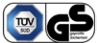 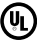 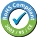 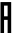 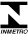 MADE  IN  ITALY
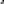 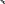 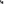 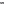 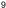 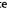 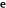 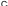 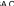 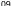 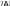 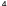 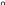 6
TOUCH
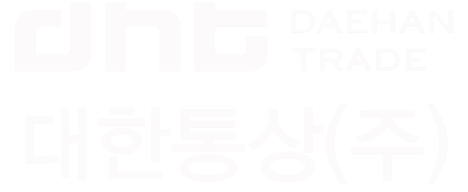